Reward System
Dian Alfia Purwandari 
Evi Susanti

Pertemuan ke 2
Definisi Sistem Reward
A reward system is the set of mechanisms for distributing both tangible and intangible returns as part of an employment relationship.
Macam macam Rewards
Base Pay
Cost-of-Living Adjustments and Contingent Pay
Short-term Incentives
Long-term incentives
Income Protection
Work/life Focus
Allowances
Relational Returns
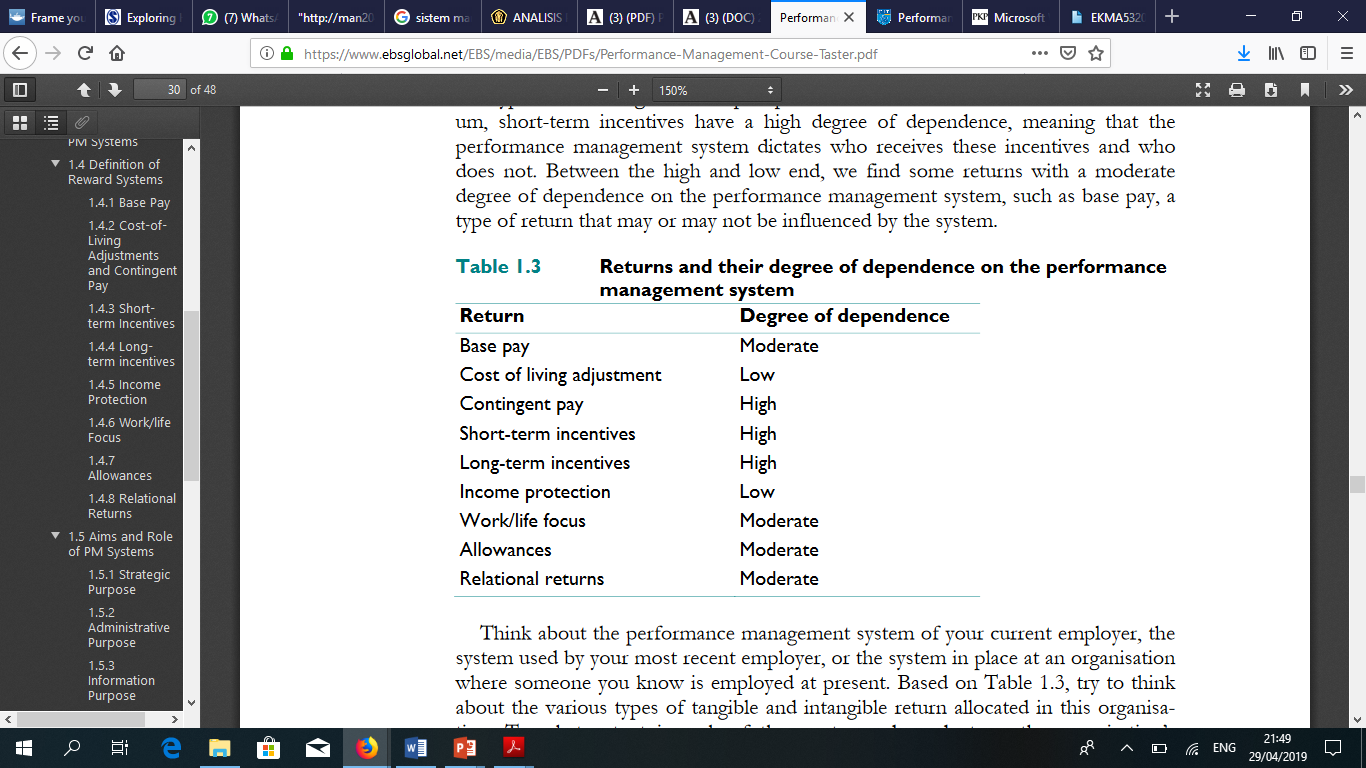 Bentuk intangible Reward system
Recognition and status,
Employment security, 
Challenging work and
Learning opportunities